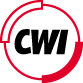 Towardsinteractive and coherentlinked media presentations
Lynda Hardman, Raphaël Troncy

Interactive Information Access
[Speaker Notes: The "narrative" needs to form around the user: back-end supports decentralized content and links, front-end ensures local coherence.

Breaking linearity, enhancing interactivity, without destroying narrative.  Difficult but not impossible
(NM2 project)]
Browse, search and share linked media
Back-end
support for connecting semantics with media
support for expressing semantics
support for search using semantics	
Front-end
examples of (interactive) interfaces
	for videos and images
2
Vox Populi Video Sequence Generation
Stefano Bocconi, Frank Nack
Interview with America video footage with interviews and background material about the opinion of American people after 9-11 	http://www.interviewwithamerica.com
Example question:What do you think of the war in Afghanistan?
“I am never a fan of military action, in the big picture I don’t think it is ever a good thing, but I think there are circumstances in which I certainly can’t think of a more effective way to counter this sort of thing…”
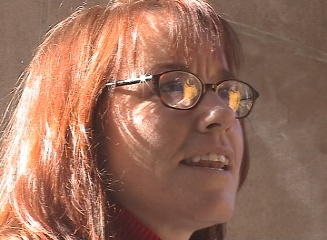 3
[Speaker Notes: Video
rich annotations
generate sequences]
Vox PopuliGenerated video sequence
I am not a fan of military 
actions
I cannot think of a more effective solution
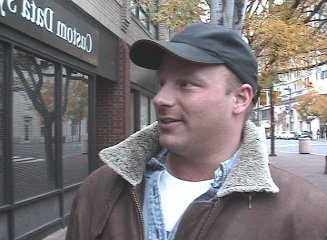 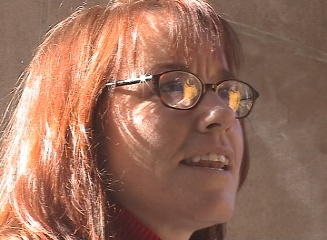 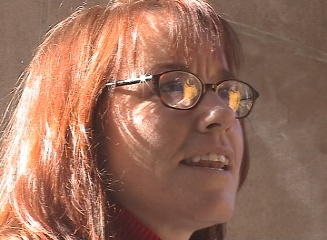 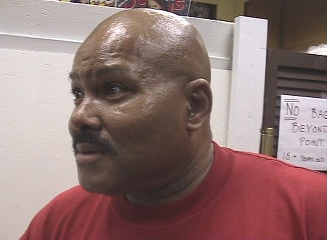 War has never
solved
anything
Two billions
dollar bombs
on tents
4
[Speaker Notes: Videos annotated with different types of information:
Contextual
Interviewee (social), locations
Descriptive
Question asked and transcription of the answers
Filmic continuity, examples:
gaze direction of speaker (left, centre, right)
framing (close-up, medium shot, long shot)
Rhetorical
Rhetorical Statement 
Argumentation model: Toulmin model]
Interactive interfaceVox Populi
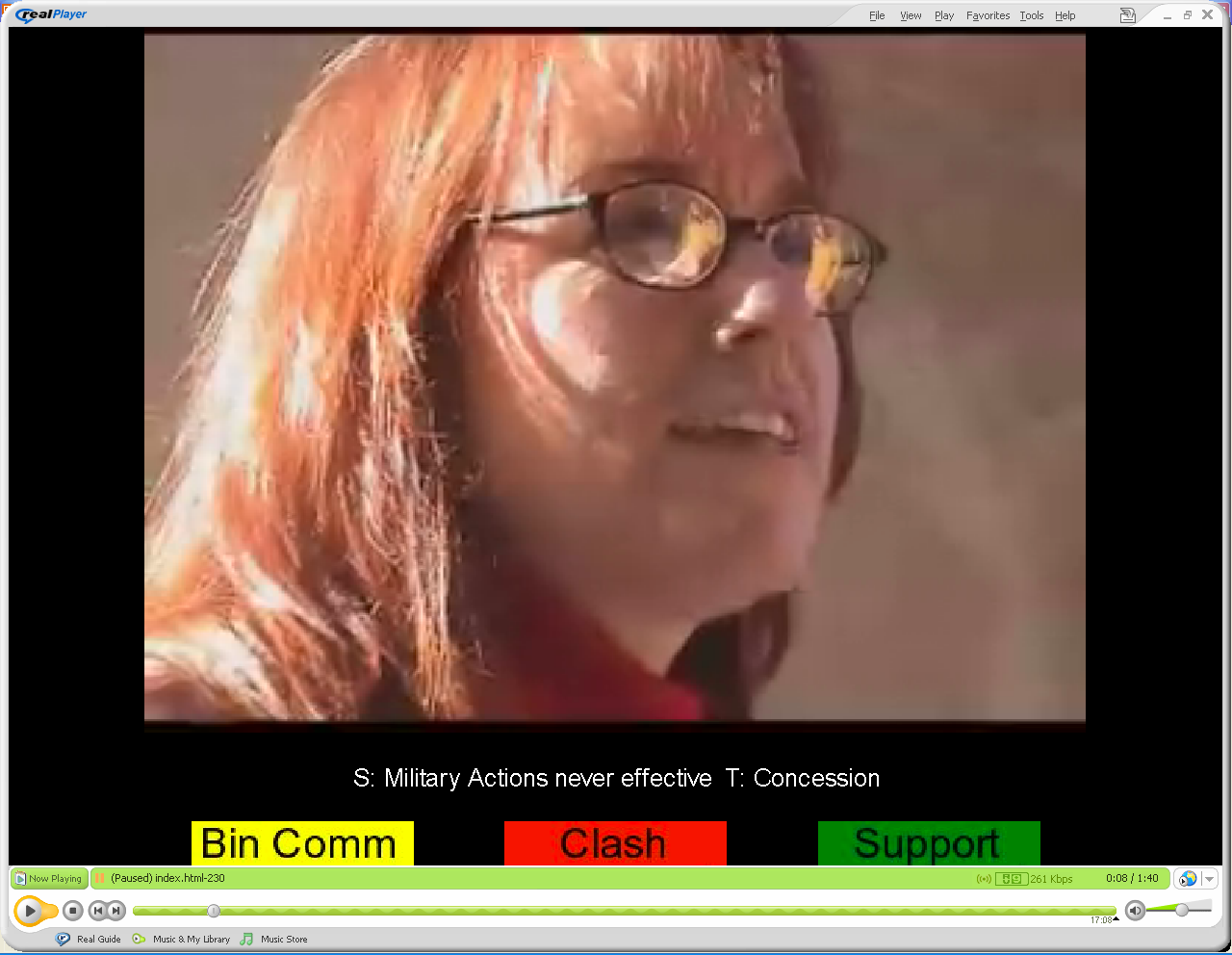 5
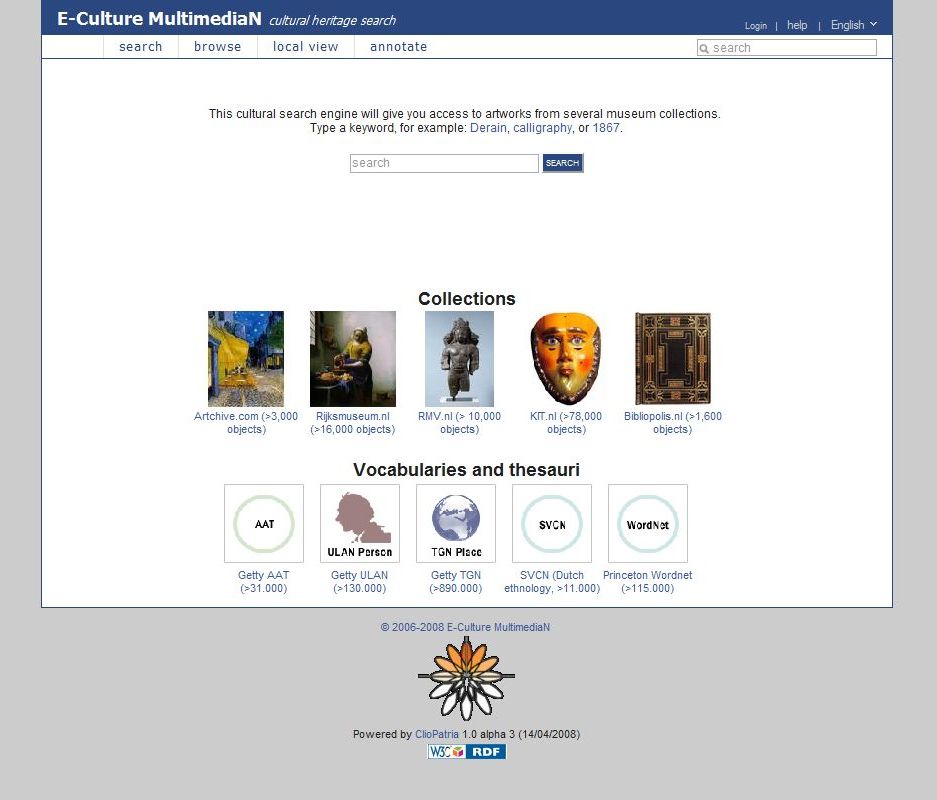 6
[Speaker Notes: http://eculture.multimedian.nl/demo/search Front page: Explain vocabularies and collections. 20 million triples. Select help TYPE Derain Explain autocompletion Explain the groupings CLICK The Turning Road "created by" Andre Derain CLICK Derain Andre Link to Chatou and Garches - TGN vocabulary. Artworks he created at bottom of window. SEARCH Tokugawa Explain (different) groupings Works not annotated with Tokugawa but found through Edo in SVCN thesaurus and link made (by hand) between thesauri. CLICK View Map Explain going to display results on map (and map has to be scaled). CLICK Chiba and mention image. (I didn't know what to say about searching on 1867.) CLICK browse Explain facets CLICK Europe arrow (and not the word!) CLICK France arrow Then say you can also TYPE P a r show autocompletion again TYPE i s and hit return. Group results by When The scroll down groups of artworks until Montmartre paintings. CLICK "Boulevard Montmartre" painting label and show that Paris it not mentioned. Explain that part of TGN. (Took 17 minutes.)]
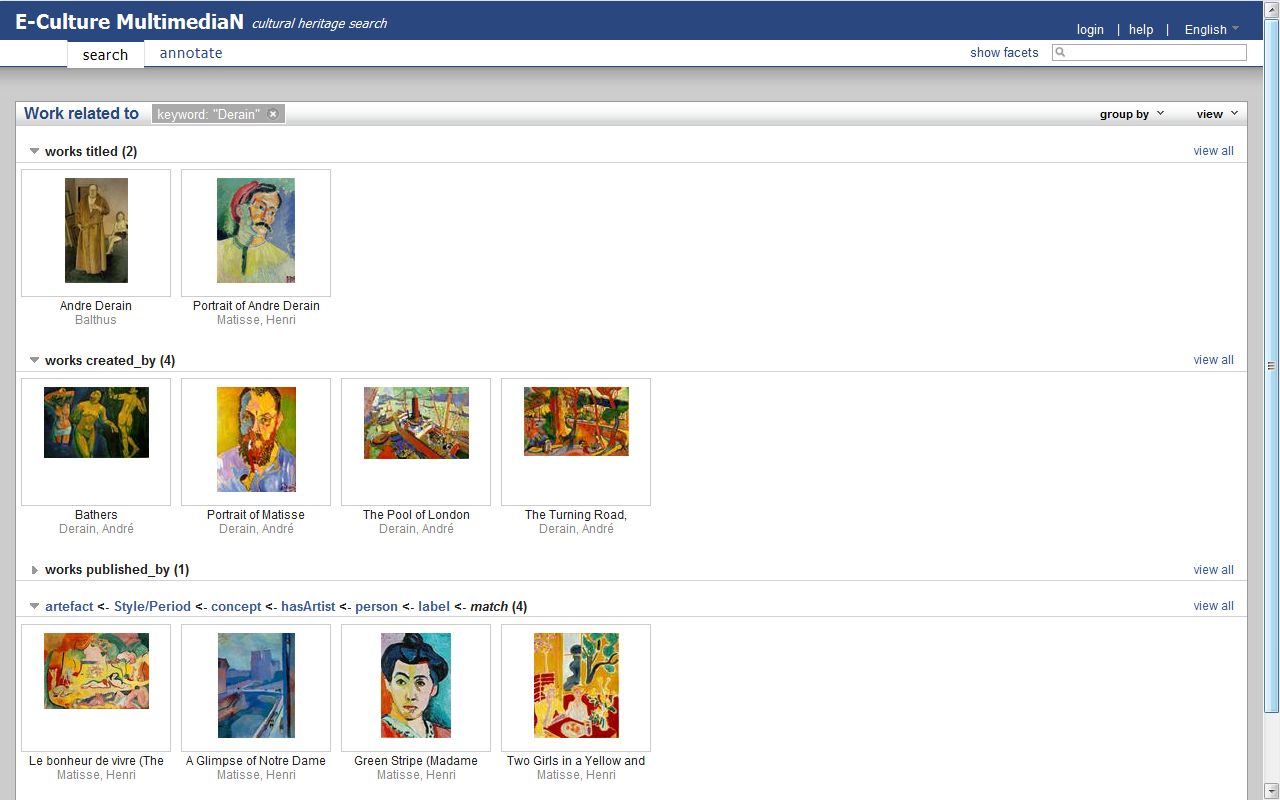 7
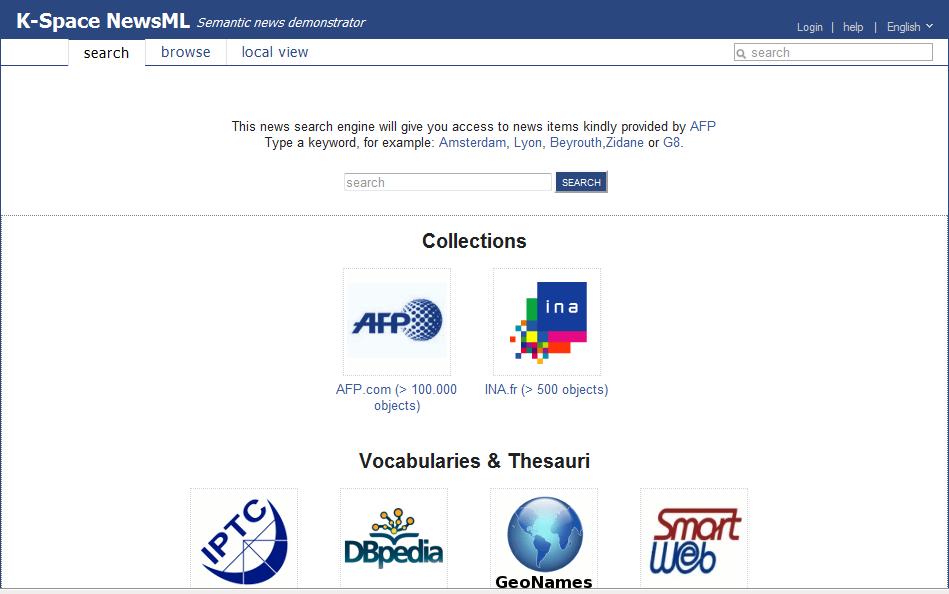 8
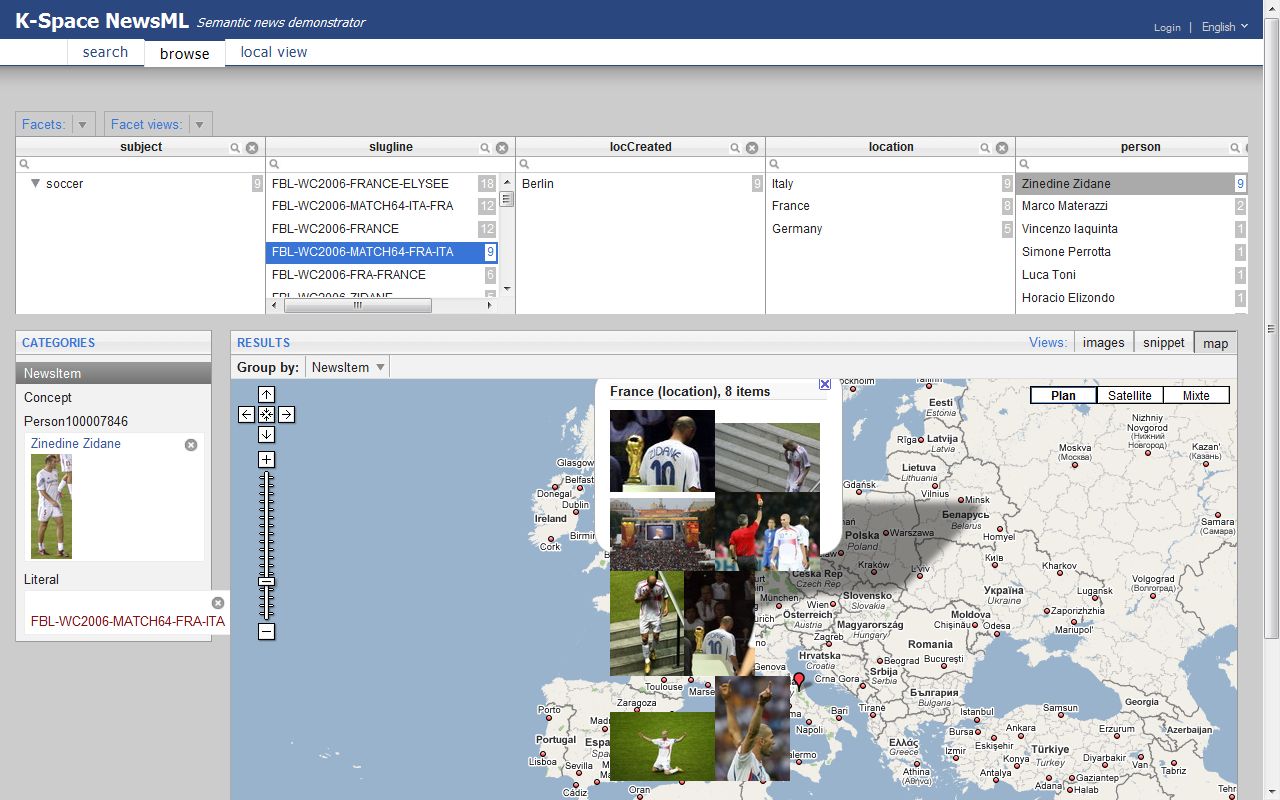 9
[Speaker Notes: browsing using explicit  properties
image analysis for most different images]
Specific support for comparing sets
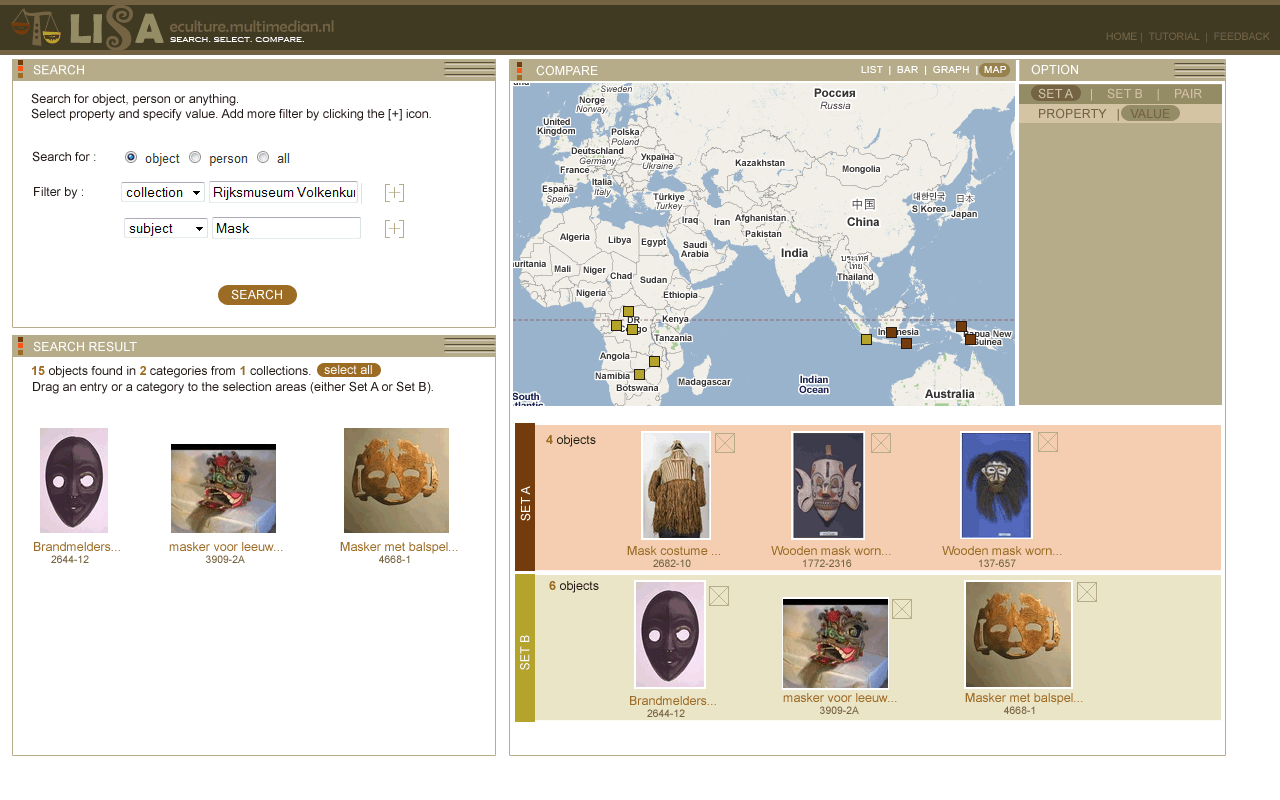 MultimediaN E-Culture project
10
[Speaker Notes: eCulture Comparison Search

more specific task
expert users
complex interface
specialist support more complex interface]
Towards WWW back-end support
specify media fragment
build support for intelligent network
specify (semantic) annotations
connect fragments with annotations
use background knowledge in linked data cloud
11
[Speaker Notes: ?Search for objects in streaming media (real time???)]
A Giant Graph Open to the World
wp:2006_FIFA_Wolrd_Cup#Final
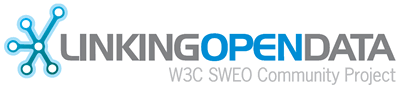 nc:15054000
nar:subject
events:id
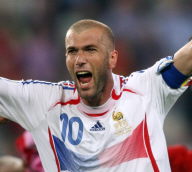 foaf:depicts
nar:location
dbpedia:Zidane
geonames:2950159
12
[Speaker Notes: Linked data cloud gives background knowledge, enabling new richer applcations 
nar:subject is a unique number, which is language independent “soccer’]
Media fragments + annotations: COMM
Richard Arndt, Raphaël Troncy, Steffen Staab, Lynda Hardman and Miroslav Vacura: COMM: Designing a Well-Founded Multimedia Ontology for the Web. ISWC'2007.
13
[Speaker Notes: Attach media to semantics.  Separate concerns in annotations model.
Core Ontology for Multimedia]
Video Fragments
http://video.google.com/myvideo#t=3016,3076
14
[Speaker Notes: Network issues of communication between client and server. Intelligence in network.
W3C group will specify how server serve fragments of media resources
Consortium will influence the recommendation (Raphael) and WG will disseminate results of project.

Spatio-temporal segment, media fragment URI specifying a clip.
(So can specify where a link goes to and how long clip should play.)

By defining fragments we become more flexible in presenting fragments in existing context, with links to other fragments;
and also possible to combine selections of fragments in new contexts (e.g. Vox Populi)]
W3C Media Fragments WG
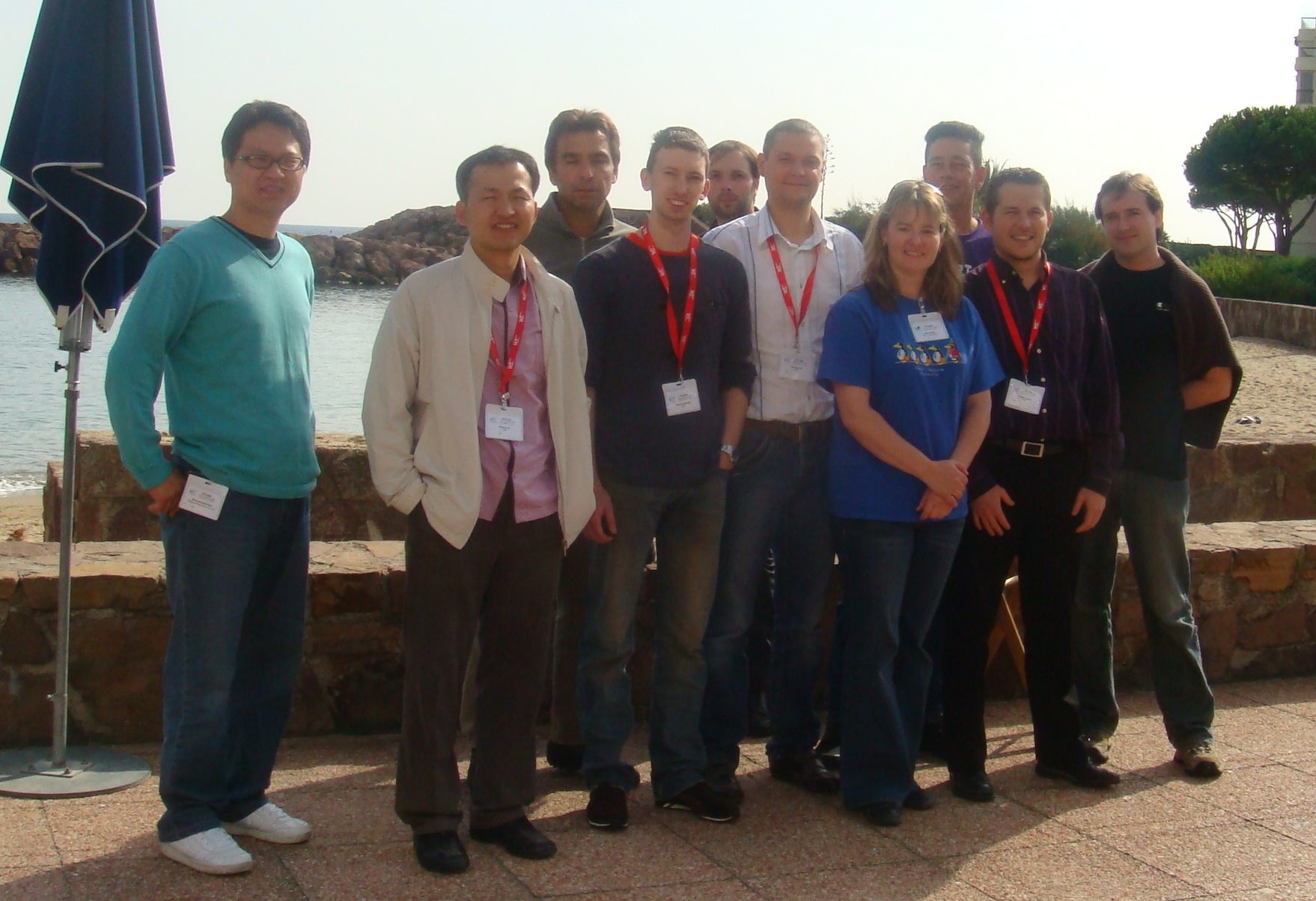 W3C Media Fragments WG
http://www.w3.org/2008/WebVideo/Fragments/
15
[Speaker Notes: Raphael co-chair]
W3C Media Annotations WG
W3C Media Annotations WG
http://www.w3.org/2008/WebVideo/Annotations/
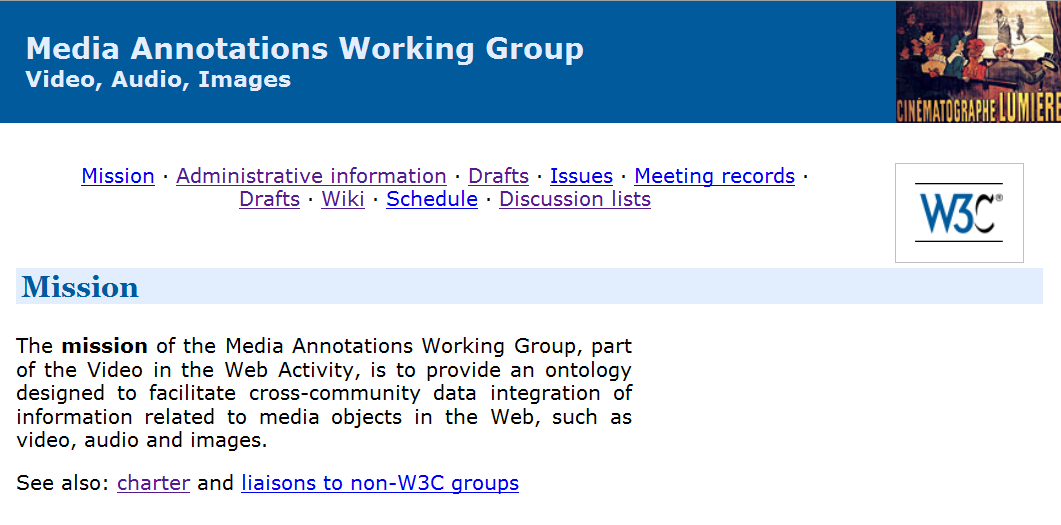 16
[Speaker Notes: ontology for describing annotations on SW.
Mapping between all media metadata formats 

Raphael involved]
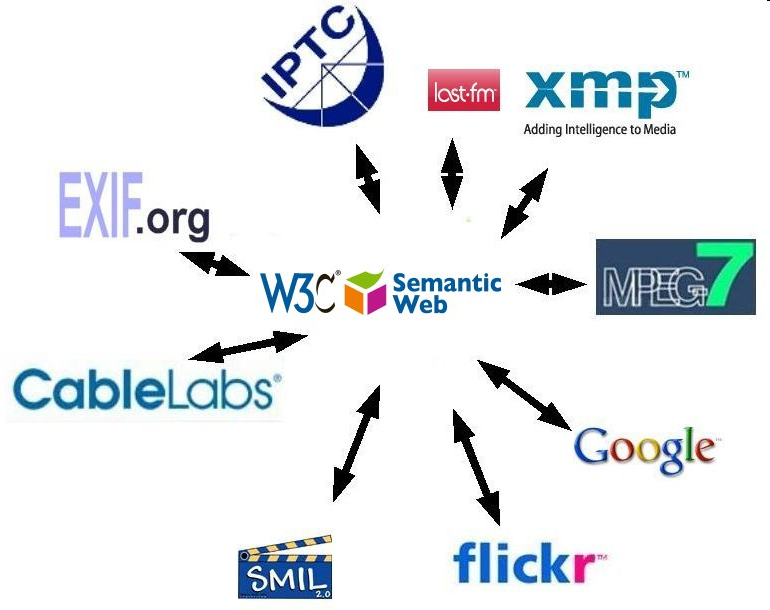 SAMT 2008 Tutorial: A Semantic Multimedia Web, 3 December 2008
17
[Speaker Notes: Web 2.0
TV standards
mashup TV broadcast with Web 2.0 metadata (flickr tags)
Annotation group provide glue.
Raphael member.]
Front-end support research
Build up context of multiple generated video sequences
e.g. aesthetic coherence
narrative flows
Give user more guidance about what is available when browsing information
Allow (simple) direct manipulation of annotations
Make it easy to share information with other users
Identify specific tasks for which we can develop specialist support (c.f. set comparison)
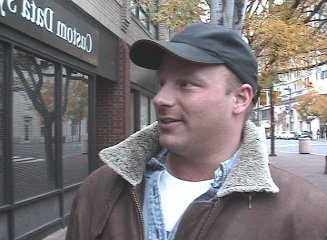 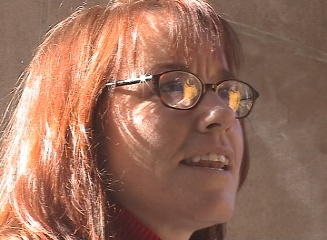 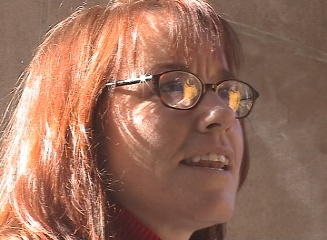 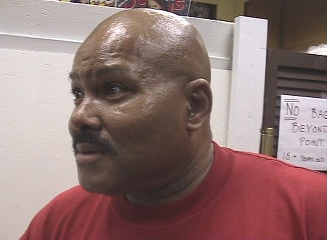 18
[Speaker Notes: I don’t mean we should support set comparison (unless a use case can be identified) but as an example of specialist interface for a specific task.

How find links between varous pieces of info on the web and semantic web.
News story process data extract names entity and link to background knowledge.
Browse TV analyse content and link to personal phtoto of place]
Direct manipulation of annotations
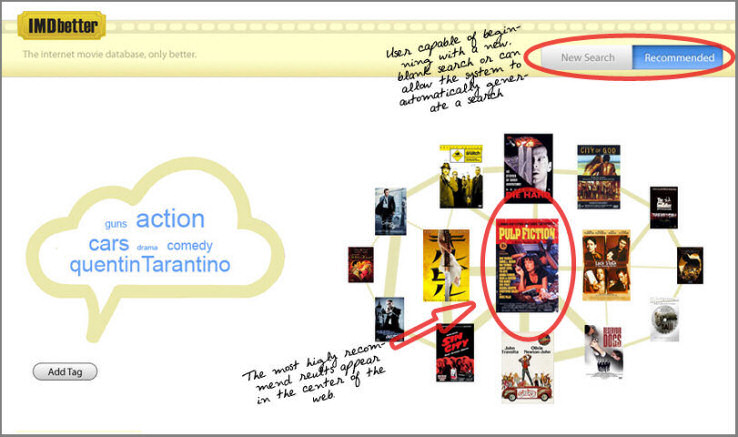 Jennifer Curtis, Herjan van den Heuvel, Li Li and Robert Winters, USI TU/e NL
19
[Speaker Notes: direct manipulation of annotations
Browsing data through manipulating metadata.
Browse actors, directors, films, jump to wikipedia about actor.
Communicate to friends which selections of films, or indeed a set of tags, am interested in.]
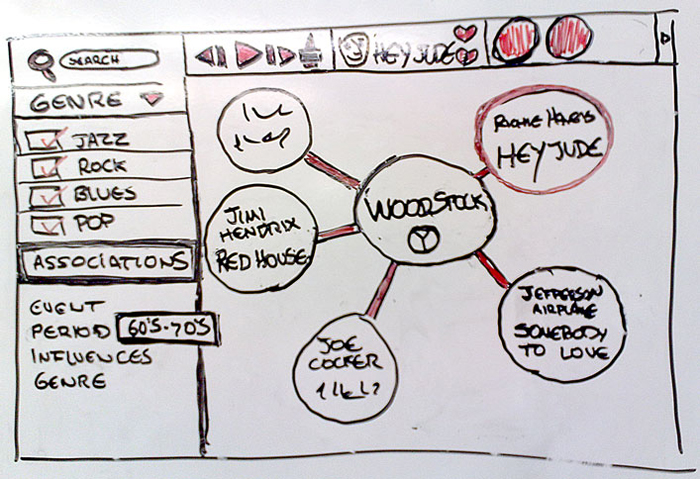 semantic song surfer interface?
20
[Speaker Notes: Play list
Hover over for more info
http://www.slideshare.net/guest965ec2/semantic-song-surf-presentation?type=powerpoint]
Browsing recorded video content
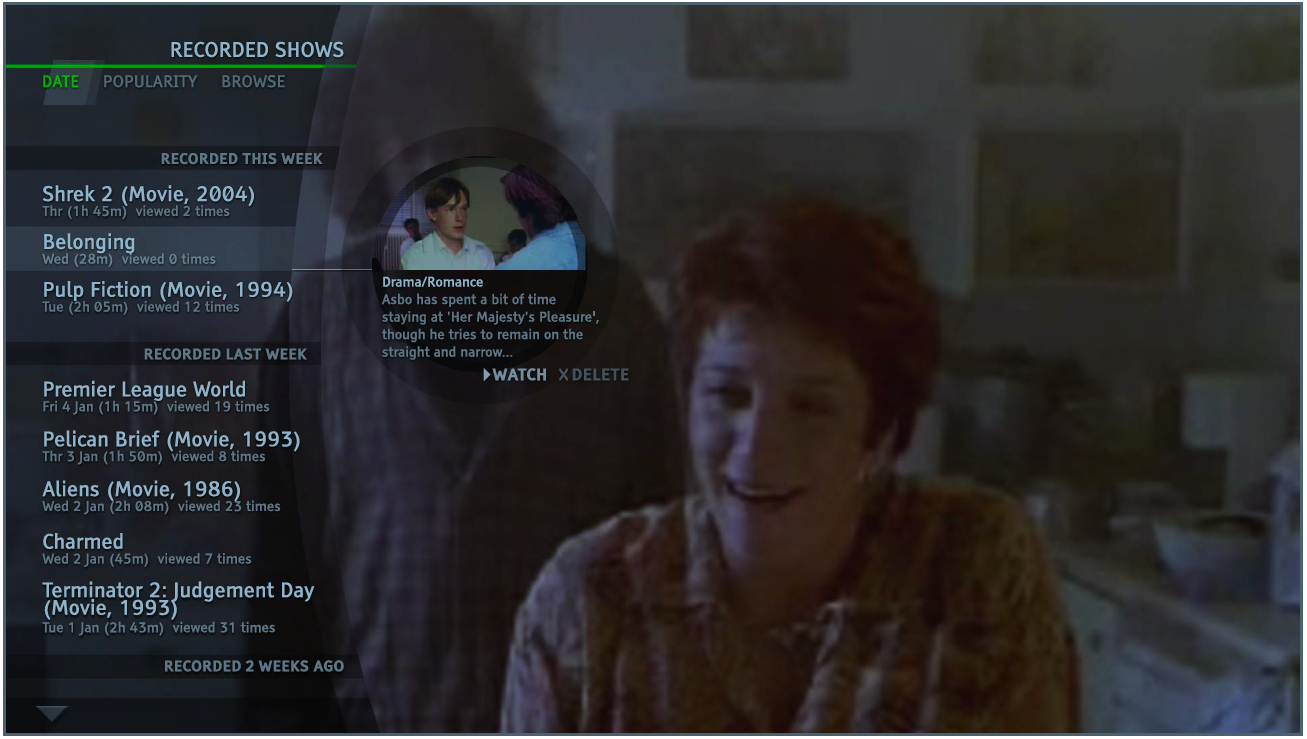 Balancing the Power of Multimedia Information Retrieval and Usability in Designing Interactive TV, Hyowon Lee et al. , uxTV 2008
21
[Speaker Notes: While watching movie of place in Greece, make links to own photos of photos from Greek holiday.]
Communicating with friends
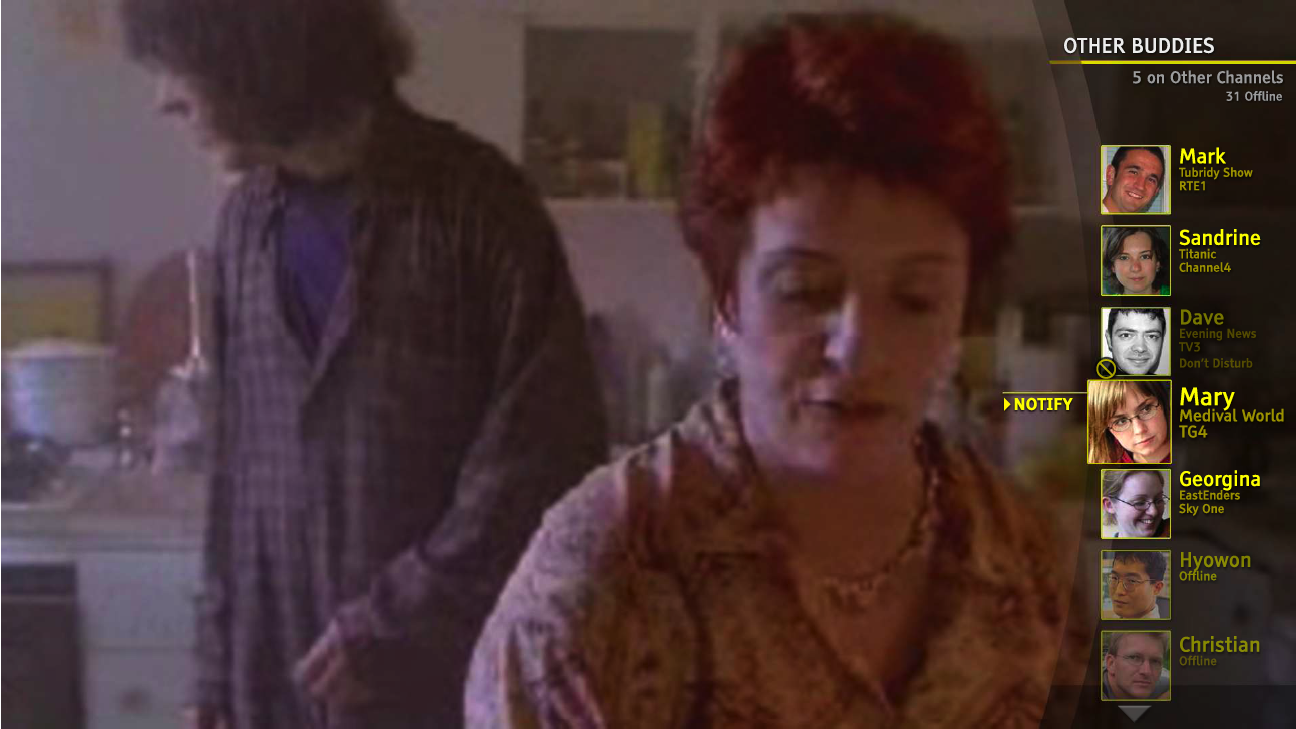 Balancing the Power of Multimedia Information Retrieval and Usability in Designing Interactive TV, Hyowon Lee et al. , uxTV 2008
22